Université Frères Mentouri Constantine I
Institut des sciences vétérinaires
Année universitaire 2022- 2023
PHYSIOLOGIE 
CARDIO-VASCULAIRE
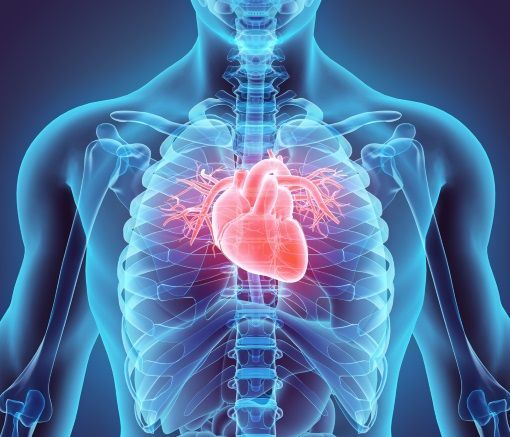 Dr KELLALI Narimane
Maitre assistante  « A »
plan
Présentation de l’appareil cardiovasculaire
Anatomie fonctionnelle
Paramètres de base
Electrophysiologie cardiaque
Courbe pression-volume ventriculaire
Courbes fonctionnelles cardiaques
Cycle cardiaque
Régulation de la pression artérielle
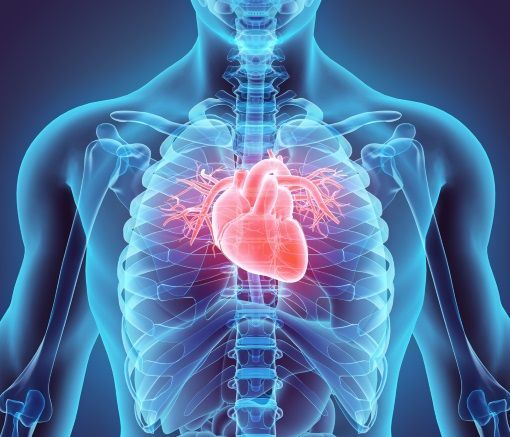 Présentation de l’appareil cardiovasculaire
Boucle fermée .
Le sang est expulsé par le cœur dans une série de vaisseaux appelée artères et y retourne par une autre série appelée veines. 
Constituant ainsi deux circuits qui tout deux naissent et se terminent dans le cœur.
Petite circulation ou circulation pulmonaire.
Grande circulation ou circulation systémique.
Présentation de l’appareil cardiovasculaire
Circulation pulmonaire (petite circulation): 

Le sang pompé par le cœur droit à travers les poumons puis vers le cœur gauche.

Il est ensuite envoyé vers la grande circulation
Circulation systémique  (grande circulation)sang pompé par le cœur gauche à travers tout les organes de l’organisme (excepté les poumons) puis  vers l’oreillette droite.
Présentation de l’appareil cardiovasculaire
Le système cardiovasculaire a pour rôle de : 
Assurer un débit adéquat aux différents organes et tissus de l’organisme.
Distribution de nutriments (AA, AG, vitamines) et d’oxygène aux cellules 
Elimination de déchets produits par les cellules (CO2, lactate)
Transport des hormones assurant la régulation des activités cellulaires.
Régulation de la température corporelle: thermorégulation
ANATOMIE FONCTIONNELLE
Le cœur
Le cœur est un muscle creux comportant:
Quatre cavités :
Deux ventricules
Deux oreillettes ou atriums
Cinq gros vaisseaux:
Deux grosses artères: 
	Aorte et Tronc pulmonaire 
Trois  grosses veines : veine pulmonaire et les veines cave supérieur et inférieur
Le cœur
Divisé longitudinalement par le septum inter-ventriculaire en deux parties fonctionnelles : 
Cœur droit : reçoit le sang systémique désoxygéné par les veines caves supérieurs et inferieurs et l’envoie vers les poumons  par l’artère pulmonaire
Cœur gauche:  reçoit le sang oxygéné des poumons par la veine pulmonaire  et l’envoie vers les organes par l’aorte
Système valvulaire
Les atriums sont séparés des ventricules par les valves atrio-ventriculaires
La valve atrio-ventriculaire droite ou valve tricuspide
La valve atrio-ventriculaire gauche ou bicuspide ou valve mitrale
Ces valves contrôlent le passage du sang des atriums vers les ventricules et empêchent sa régurgitation.
Système valvulaire
Les ventricules sont séparés des grosses artères par les Valves sigmoïdes ou semi-lunaires 
La valve aortique qui sépare le ventricule gauche de l’aorte et la valve pulmonaire qui sépare le ventricule droit de l’artère pulmonaire.
Ces valves empêchent le reflux de sang des artères vers les ventricules.
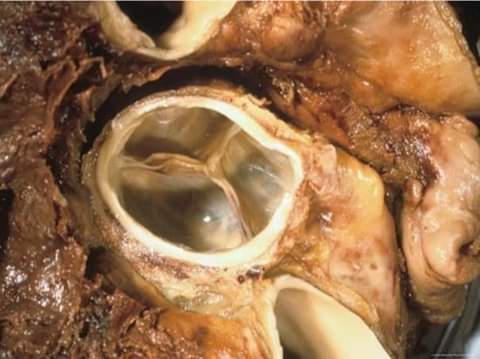 Système valvulaire
Physiologie des valvules
Le cœur comporte 4 valves qui évitent toute régurgitation entre les 4 cavités. 
Le sang y circule donc dans un seul sens il passe:
Des oreillettes aux ventricules, mais pas l’inverse
Des ventricules aux artères, mais pas l’inverse
 La circulation du sang dans le cœur  est une circulation à sens unique
Physiologie des valvules
L'ouverture et la fermeture sont complètement passives.
Elles dépendent de la différence de pression de chaque côte de la valve.
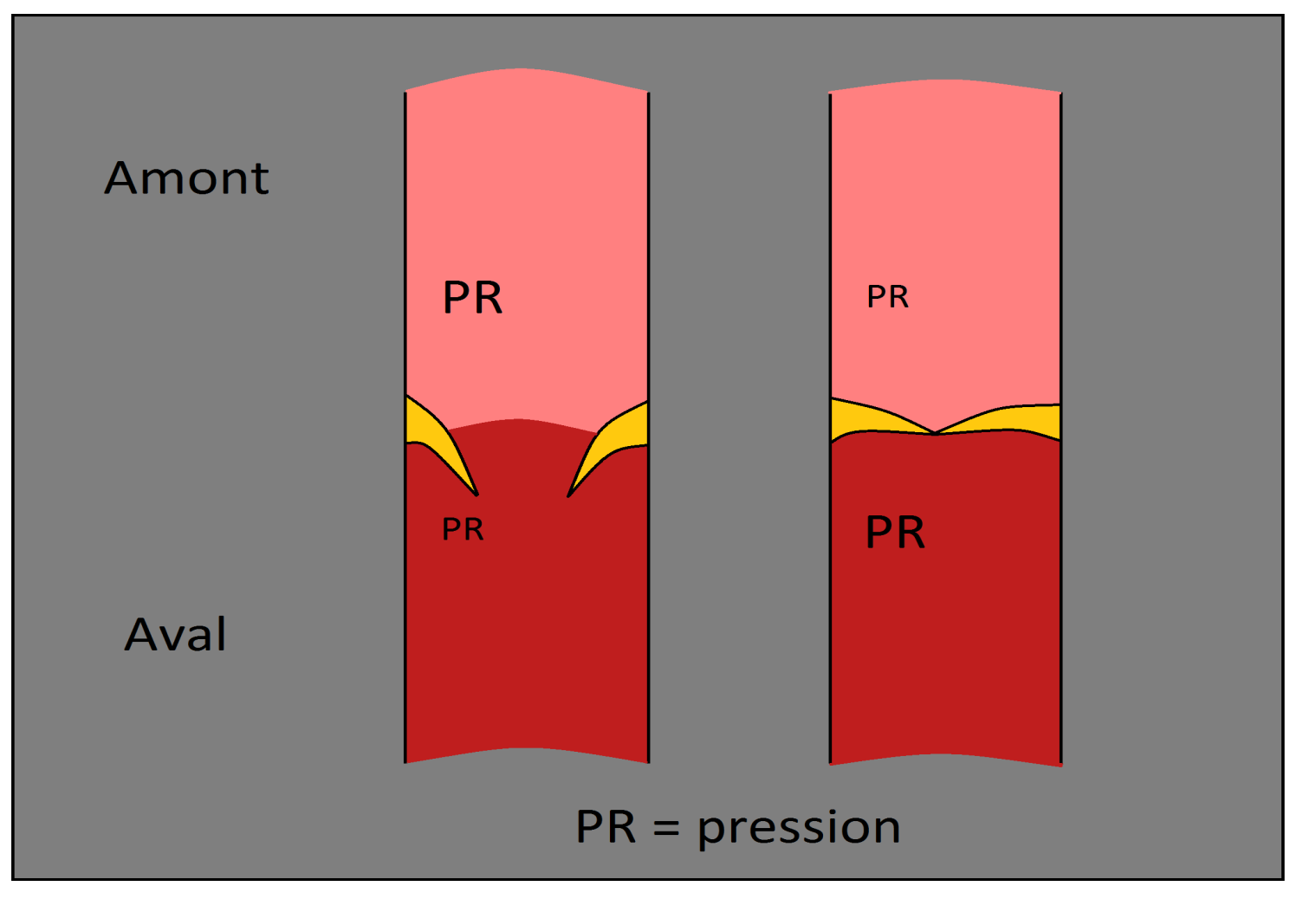 Tissu nodal et automatisme cardiaque
Le myocarde est un muscle strié à contraction  rythmique et automatique. 
Cet automatisme propre au muscle cardiaque est assuré par le tissu nodal, 
Tissu spécialisé, produisant spontanément un signal électrique pouvant stimuler les cellules voisines.
Tissu nodal et automatisme cardiaque
Le tissu nodal est constitué de deux amas cellulaires : 
Nœud sinusal ou Keith et Flack « pacemaker » au niveau de l’oreillette droite
Nœud atrio-ventriculaire ou nœud de Aschoff-Tawara
Ces deux amas sont prolongés par le faisceau de His qui se divise en 2 branches constituant le réseau de Purkinje
Circulation coronaire
La vascularisation du cœur est assurée par les artères et veines coronaires. 

Ces vaisseaux sont peu profonds à la surface des ventricules
Ils fournissent l’oxygène et les nutriments et débarrassent le myocarde des déchets métaboliques.
Circulation coronaire
Les artères  coronaires droite et gauche naissent de l’aorte au-dessus de la valve aortique et irriguent le cœur

Les veines coronaires drainent le sang veineux vers la veine cave supérieure.

L’irrigation sanguine s’effectue pendant la diastole  (relâchement cardiaque).
Innervation du cœur
Elle est assurée par :

Nerf vague parasympathique (frein vagal permanent): ralentit l’excitabilité du tissu nodal, le rythme et la force de contraction  Bradycardie.

Nerf sympathique (excitateur) : augmente l’excitabilité du tissu nodal, le rythme et la force de contraction  Tachycardie.
Structure de la paroi du cœur
La paroi du cœur comprend de l’extérieur vers l’intérieur:

Le péricarde

Le myocarde

L’endocarde
Structure de la paroi du cœur
Le péricarde 
Tunique séreuse composé de deux feuillets de tissu fibreux:
 feuillet externe, beaucoup plus lâche, laissant de l'espace pour les mouvements du cœur
feuillet interne ou feuillet viscéral ou épicarde 
Une mince pellicule péricardique remplit l'espace entre les deux feuillets et sert de lubrifiant entre le cœur et le sac qui l'enveloppe et soutient le cœur en amortissant les battements
Structure de la paroi du cœur
Le myocarde 
Tunique musculaire épaisse constituée de cardiomyocytes : fibres musculaires striées et ramifiées reliées par des disques intercalaires (stries scalariformes) dotées de cinq propriétés fondamentales:
 Automaticité
Excitabilité 
Contractililté 
Conductibilité
Intétanisables
Structure de la paroi du cœur
Le myocarde
Le sarcomère est l’unité fonctionnelle de la cellule myocardique 
Il a une structure similaire à celle du muscle squelettique.
le myocarde se comporte comme un syncytium électrique grâce aux des jonctions Gap présentes au niveau des disques intercalés 
Ces jonctions Gap permettant la propagation électrique rapide des potentiels d’actions.
Structure de la paroi du cœur
L’endocarde 
Muqueuse qui tapisse les cavités internes du cœur et se continue par la tunique interne des artères et des veines.
Revêt les différentes faces ainsi que les cordages des valvules cardiaques .
Séparé du myocarde sous-jacent par une couche sous-endocardique conjonctive contenant :
Nerfs 
petits vaisseaux sanguins 
Cellules  du tissu nodal (réseau sous-endocardique de Purkinje)
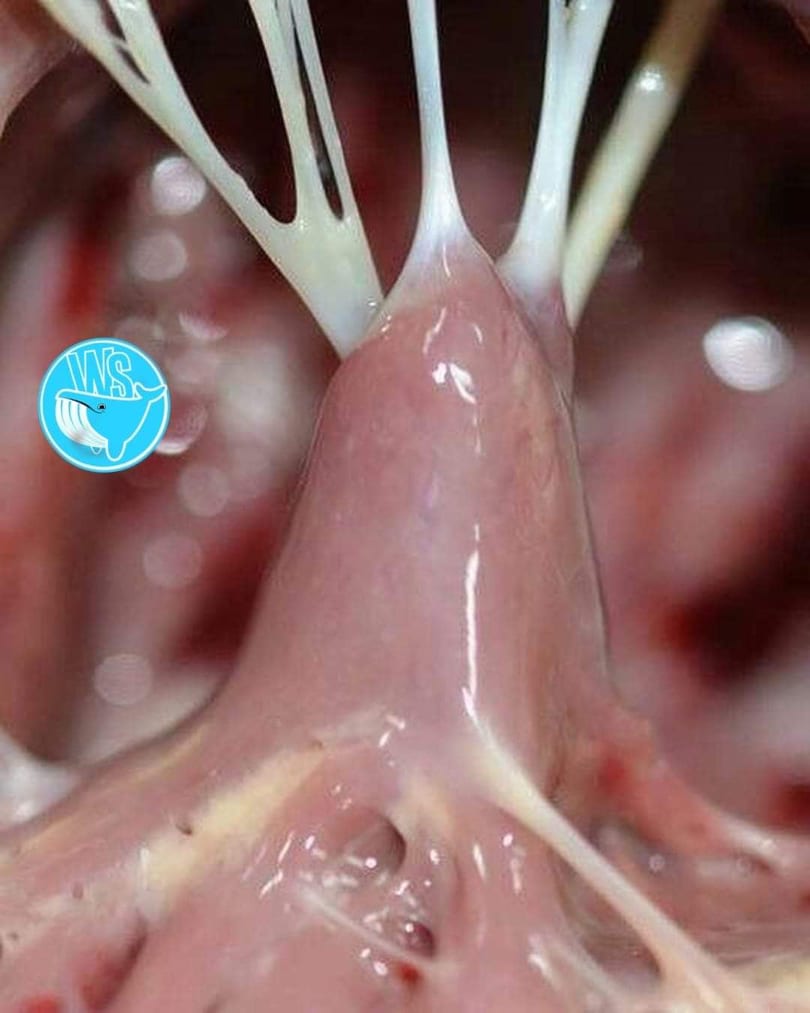 les vaisseaux sanguins
Le système vasculaire joue un rôle actif dans la régulation de la pression artérielle et dans la distribution du débit sanguin aux différents tissus. 
Les artères et les veines sont constituées de trois tuniques de l’intérieur à l’extérieur:
 Intima (endothélium + membrane basale) 
Media (fibres musculaires lisses)
Adventice (tissu conjonctif, terminaisons nerveuses du système nerveux autonome) 
L’épaisseur de ces couches varie selon le type du vaisseau.
Les parois des capillaires ne sont composées que d’une simple couche endothéliale.
[Speaker Notes: : ce sont de plus petits vaisseaux transportant le sang vers les capillaires.
(quelque 70 % du volume totale)]
Les vaisseaux sanguins
Les caractéristiques structurelles et fonctionnelles des vaisseaux changent selon les régions, nous distinguons ainsi cinq catégories: 
Artères: fournissent le sang oxygéné; parois épaisses; volume contraint et reçoivent 15% de volume sanguin
artérioles: siège de la plus forte résistance; innervation autonome purement sympathique
 Capillaires: siège d’échange de nutriments et d’eau et gaz se regroupent en réseaux appelés lits capillaires. 
veinules: régulation du débit sanguin. La circulation du sang d’une artériole à une veinule est appelée microcirculation
veines : transport du sang des organes  vers le cœur; siège de la plus faible pression; volume non contraint ; reçoivent 80% de volume sanguin possèdent des valvules empêchent le reflux du sang.
Les vaisseaux sanguins
Paramètres de base
Vitesse du courant sanguin 
Débit sanguin
Résistance vasculaire
Modalités d’écoulement
Compliance ou capacitance
La pression artérielle 
Fréquence cardiaque 
Rythme cardiaque
Systole et diastole
Vitesse du courant sanguin
Elle est exprimée par l’équation suivant :



V : vitesse				cm/s
Q : débit sanguin			ml/min
A : surface de la section de coupe	cm2

La vitesse est directement proportionnelle au débit sanguin.
La vitesse est inversement proportionnelle à la surface de section de coupe. 
La faible vitesse d’écoulement dans les capillaires favorise les échanges de substances à travers la paroi capillaire.
V = Q / A
Rythme cardiaque
Genèse de l'activité électrique du cœur et de la régularité de sa propagation. 
L'origine du rythme cardiaque peut être: 
Sinusale : nœud sinusal 
 Jonctionnelle : nœud atrio-ventriculaire
Ventriculaire : cardiomyocytes ventriculaires
Ectopique: des cellules musculaires de l’oreillette
Artificielle : pace maker artificiel, stimulateur implanté à proximité du cœur, relié à celui-ci avec des électrodes
fréquence cardiaque
C’est le nombre de battements cardiaques par minutes 
La fréquence cardiaque normale varie en fonction de l’espèce animale, la taille, l’âge, et l’activité physique 
La bradycardie: baisse de la fréquence cardiaque  
La tachycardie: hausse de la fréquence cardiaque 
Les agents qui augmentent la fréquence cardiaque ont une action chronotrope positive. 
Les agents qui produisent une diminution de la fréquence cardiaque sont dits agents à action chronotrope négative
Débit sanguin
Est le volume du sang qui s’écoule à travers un vaisseau, un organe ou dans le système cardiovasculaire entier par unité de temps (L/min). 
C’est la quantité du sang éjectée en dehors du cœur par unité de temps  (1min)
 Il est exprimé par l’équation suivante :





C’est la différence de pression qui provoque l’écoulement sanguin. 
Le sang s’écoule ainsi des zones de haute pression vers les zones de basse pression.
Le débit est inversement proportionnel  la résistance dans les vaisseaux sanguins.
Q = ⧍P/ R
Q= pression artérielle moyenne – pression auriculaire droite
Résistance périphérique totale
Résistance vasculaire
Est la force qui s’oppose à l’écoulement du sang, 
Elle résulte de la friction du sang sur la paroi des vaisseaux. 
 D'après la loi de Hagen-Poiseuille : 


R : résistance
η : viscosité du sang 
l : longueur totale des vaisseaux sanguins
r : rayon du vaisseau, 
La résistance est directement proportionnelle à la viscosité du sang et la longueur du vaisseau et elle est inversement proportionnelle à la puissance quatrième du rayon du vaisseau.
Les artérioles sont les principaux déterminants de la résistance périphérique parce que leur diamètre peut varier.
R = 8 η l/πr4
Résistance vasculaire
Résistance en parallèle : est illustrée par la circulation systémique. Où chaque organe est alimenté par une artère qui part de l’aorte. 
La résistance totale de cette disposition en parallèle est exprimée par l’équation suivante :


La résistance totale est inferieure de l’une ou de l’autre des artères prises individuellement.
1/R totale = 1/ R1 + 1/ R2 +…1/ Rn
Résistance vasculaire
Résistance en série : est illustrée par la disposition des vaisseaux sanguins à l’intérieur d’un organe donné. 
Chaque organe est alimenté par une grosse artère qui se ramifie en petites artères, puis artérioles, capillaire, veinules et veines disposés en série. 
La résistance totale est la somme des résistances individuelles comme l’indique l’équation suivante :
R totale = R artères + R artérioles + R capillaires + R veines
Modalités d’écoulement
Près des parois vasculaires, l’écoulement sanguin est ralenti par la friction, cependant il est plus libre et plus rapide au milieu; ce phénomène est appelé écoulement laminaire

Lorsque le sang circule dans un vaisseau qui change brusquement de diamètre ou dont les parois sont couvertes de rugosités (l'athérosclérose), l’écoulement laminaire devient turbulent
Compliance ou capacitance
Est la distensibilté de la paroi vasculaire en réponse à une augmentation du volume ou de la pression. 
Décrite par l’équation suivante :


C : capacitance	ml/mmHg
V : volume		ml
P : pression	mmHg
Décrit la façon dont le volume se modifie en réponse à un changement de pression. 
Directement proportionnelle au volume et inversement proportionnelle à la pression. 
Plus grande dans les veines que dans les artères.
C = ⧍ V / P
pression artérielle
La pression chute progressivement a fur et à mesure que le sang s’écoule à travers la circulation systémique, à cause de la résistance qui s’oppose à l’écoulement. 

Ainsi la pression est plus forte dans l’aorte et plus faible dans les veines caves.

La chute de pression la plus importante se produit au niveau des artérioles puisque elles sont le siège de la plus forte résistance.

La pression artérielle est pulsatile.
pression artérielle
pression artérielle systolique: (la plus forte) se produit quand le cœur se contracte et que le sang est éjecté dans le système artériel.

pression artérielle diastolique: (la plus faible) se produit quand le cœur se relâche et que le sang est forcé dans la circulation par les artères élastiques qui se rétractent.

L’expansion et la rétraction successives des artères élastiques lors de chaque révolution cardiaque créent le pouls.
pression artérielle
pression différentielle est la différence entre la pression systolique et la pression diastolique.
La pression artérielle moyenne (PAM) est approximativement égale à la pression diastolique additionnée au tiers de la pression différentielle.
La pression veineuse est non pulsatile. Elle est faible, environ 10% de la pression artérielle en raison des effets cumulatifs de la résistance,

	Remarque: la faible pression capillaire protège leurs parois fragiles contre la rupture tout en permettant des échanges adéquats.
Systole et diastole
La contraction du myocarde est appelée systole
Le relâchement du myocarde est appelé  diastole.
 Il existe ainsi des:

Systoles (suivies de diastoles) auriculaires droite et gauche, pratiquement simultanées,
 Systoles (suivies de diastoles) ventriculaires droite et gauche, quasi simultanées.
Systole et diastole
Les activités auriculaires précèdent de quelques fractions de seconde les activités électriques ventriculaires. 

En pratique courante, on parle de « systole » ou de «diastole cardiaques » pour désigner la systole ou la diastole ventriculaire, en englobant la contraction ou le relâchement des deux ventricules.
Electrophysiologie cardiaque
Propriétés électriques du myocarde
Electrocardiogramme: ECG
Potentiels d’action cardiaques
Couplage excitation-contraction
Propriétés électriques du myocarde
Automaticité	
Excitabilité
Intétanisable
Contractilité
Conductibilité
Automaticité
Due au tissu électrogénique : tissu nodal 

Genèse automatique des impulsions électriques,

Régularité de la transmission de ces impulsions à l’ensemble des structures cardiaques
Excitabilité
C’est la capacité du myocarde à déclencher un potentiel d’action en réponse à un courant dépolarisant qui lui arrive. 
Elle change au cours d’un potentiel d’action.
Ces changements sont décrits comme des périodes réfractaires
Ce sont ces périodes réfractaires qui rendent le muscle cardiaque intétanisable.
Excitabilité
Période réfractaire absolue 
Commence avec la monté du potentiel d’action et se termine après le plateau. 
Elle reflète le temps pendant le quel aucun potentiel d’action ne peut être démarré quelque soit l’importance de la stimulation. 

Période réfractaire effective 
Légèrement plus longue que la PRA 
Représente la période durant laquelle il ne peut y avoir de  potentiel d’action conduit.
Excitabilité
La période réfractaire relative
Période qui suit immédiatement la période réfractaire absolue
Pendant la quelle la repolarisation n’est pas tout à fait complète.
Les potentiels d’action peuvent être démarré mais nécessitent un courant dépolarisant plus grand qu’habituellement.
Conductibilité
Est la capacité des cardiomyocytes à conduire et à transmettre un courant électrique d’une cellule à une autre grâce aux jonctions GAP. 
On parle ainsi d’Effet dromotrope. 

Les agents qui augmentent la vitesse de conduction à travers le nœud AV accélérant le passage des potentiels d’action des oreillettes aux ventricules ont une action dromotrope positive. 

Les agents qui produisent une diminution de la vitesse de conduction sont dits agents à action dromotrope négative
Contractilité
Est la capacité intrinsèque du muscle cardiaque à engendrer une force à une longueur donnée du muscle. 
Egalement appelée inotropisme. 

Les agents qui peuvent augmenter la contractilité ont une action inotrope positive.

Les agents qui produisent une diminution de la contractilité sont ont une action inotrope négative.
Electrocardiogramme
Le cœur est périodiquement le siège d’une activité électrique.
Cette activité électrique est représentée par une onde de dépolarisation qui se propage.
L'ECG est l'enregistrement de cette activité  électrique. 
Le potentiel d’action est la sommation des potentiels de membrane de chaque cellule myocardique. 
Le tracé électrique enregistre les variations de cette sommation.
Le tracé E.C.G résulte de l’activité électrique dans le myocarde et non dans le tissu de conduction cardiaque.
Electrocardiogramme
L’onde P : 
Représente la dépolarisation du muscle auriculaire
N’inclut pas la repolarisation auriculaire qui est noyée dans le complexe QRS
Electrocardiogramme
L’intervalle PR 
Correspond au temps qui s’écoule entre la dépolarisation des oreillettes et la dépolarisation des ventricules.
Augmente quand la vitesse de conduction à travers le nœud atrio-ventriculaire est diminuée.
Varie avec la fréquence cardiaque : l’augmentation de la fréquence cardiaque raccourcie l’intervalle PR.
Electrocardiogramme
Le complexe QRS : Représente la dépolarisation des ventricules.

Segment ST : isoélectrique, représente la période pendant la quelle tout le muscle ventriculaire est dépolarisé.

L’onde T : c’est la repolarisation des ventricules.

L’intervalle QT : représente toute la période de dépolarisation et de repolarisation des ventricules.
Electrocardiogramme
Potentiels d’action cardiaques
Potentiels d’action dans le myocarde et le système de Purkinje.

Potentiels d’action dans Le nœud sino-oriculaire (pacemaker)
Myocarde et le système de Purkinje.
La phase 0 : 
montée du potentiel d’action
Due à l’augmentation transitoire de la conductance du sodium aboutissant à un courant entrant de sodium qui dépolarise la membrane.
Au pic du potentiel d’action le potentiel de membrane approche le potentiel d’équilibre du sodium.
Myocarde et le système de Purkinje.
La phase 1 : 
	repolarisation initiale
Provoquée par un courant sortant  dû d’une part aux mouvements des ions K qui sortent de la cellule et d’autre part à la baisse de la conductance de Na.
Myocarde et le système de Purkinje.
La phase 2 : 
	plateau du potentiel d’action
Provoquée  par l’augmentation transitoire de la conductance du Ca+2  aboutissant  un courant entrant de Ca+2  (nécessaire à la contraction) et une baisse de la conductance du potassium.
Pendant le plateau les courants entrants et sortants sont approximativement égaux si bien que le potentiel d’action reste stable à hauteur du plateau.
Myocarde et le système de Purkinje.
La phase 3 : repolarisation
Pendant cette phase la conductance du Ca+2  diminue mais celle du K augmente et par conséquent prédomine.
La forte conductance du K aboutit à un large courant sortant du K qui hyperpolarise la membrane la ramenant vers le potentiel d’équilibre du K.
Myocarde et le système de Purkinje.
La phase 4 : 
	potentiel de repos
Pendant cette phase les courants entrant et sortant sont égaux et le potentiel de membrane approche le potentiel d’équilibre du K.
Le nœud sino-oriculaire
A l’origine de l’automaticité cardiaque. 
Il n’a pas un potentiel de repos constant et présente une phase 4 qui se dépolarise.
0
3
4
Le nœud sino-oriculaire
La phase 0 :
 montée du potentiel d’action
La base ionique de la phase 0 dans le nœud SA est différente de celle du ventricule. 

Elle est  provoquée par une augmentation de la conductance du Ca+2 aboutissant à un courant entrant de Ca qui entraine le potentiel de la membrane vers le potentiel d’équilibre du Ca.
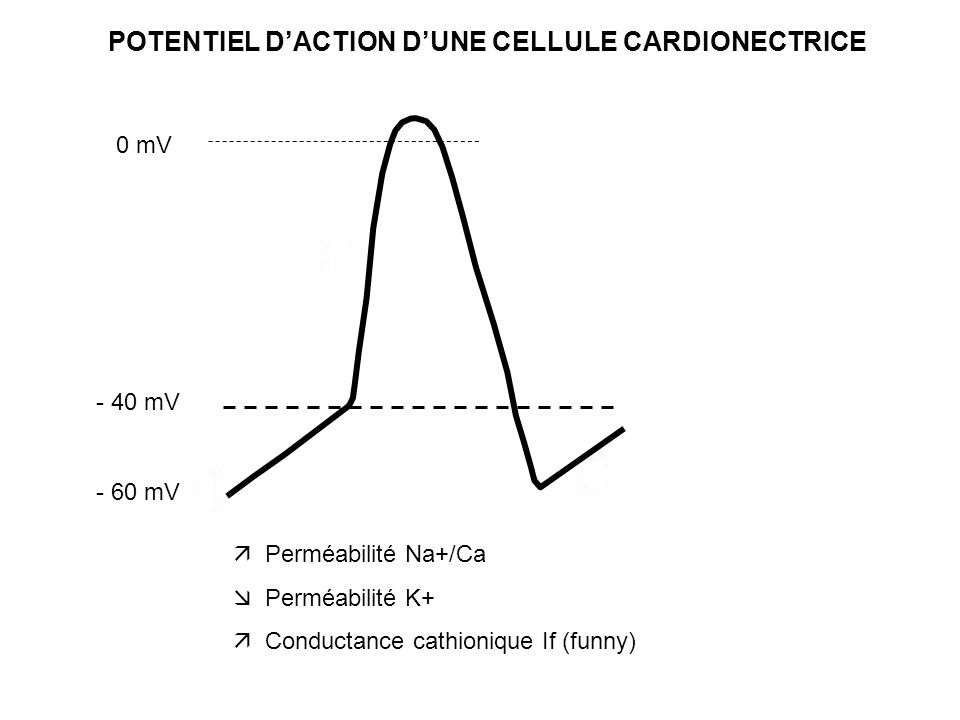 0
3
4
Le nœud sino-oriculaire
La phase 3 : repolarisation
Provoquée par une augmentation de la conductance du K aboutissant à un courant sortant de K qui entraine la repolarisation de la membrane.
0
3
4
Le nœud sino-oriculaire
La phase 4
Le potentiel d’action du nœud sino-auriculaire présente  une phase 4 qui au lieu de présenter un potentiel de repos constant elle subit une dépolarisation spontanée jusqu’à  -40mV 
Cette dépolarisation est due à l’augmentation de la conductance au Na aboutissant à un courant entrant de Na appelé  If (f= funny) amenant progressivement le potentiel de membrane jusqu’au seuil d’ouverture des canaux  calcium voltage–dépendants. 
Les ions Ca++ entrent alors dans la cellule, provoquant le potentiel d’action.
0
3
4
Le nœud sino-auriculaire
Le nœud atrio-ventriculaire, le faisceau de His et le réseau de Purkinje sont des pacemaker latents qui peuvent manifester de l’automaticité et suppléer le nœud sino-auriculaire quand celui-ci est défaillant. 

La vitesse  intrinsèque  de dépolarisation de la phase 4 et par conséquent la fréquence cardiaque est plus lente dans le nœud AV et le réseau de Purkinje que dans le nœud SA.
Couplage excitation contraction
Le potentiel d’action se propage par la membrane de la cellule dans les tubules T.
Pendant le plateau du potentiel d’action la conductance pour Ca+2 est augmentée et ce dernier pénètre dans la cellule à partir du liquide extracellulaire.
Cette entrée du calcium provoque la libération d’une quantité supplémentaire de Ca+2 par le réticulum sarcoplasmique.
La quantité de calcium libérée par RS dépend de l’importance du courant entrant.
Couplage excitation contraction
Le Ca+2 se lie à la troponine C déclenchant ainsi la contraction.
L’importance de cette dernière est proportionnelle à la quantité de Ca+2 en  intracellulaire.
La relaxation se produit quand le Ca+2 retourne dans le RS par une pompe Ca+2 ATPase.
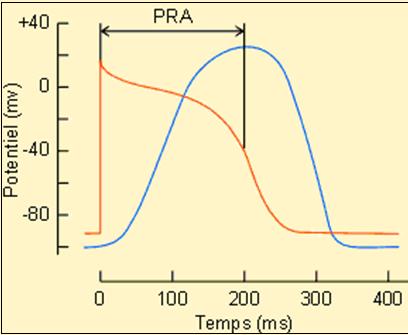 boucle pression volume ventriculaire:Révolution cardiaque
Est construite en combinant les courbes de pression systolique et diastolique. 

Le tracé de la pression diastolique décrit la relation qui existe entre la pression diastolique et le volume diastolique du ventricule.

Le tracé de la pression systolique est la  relation correspondante entre la pression systolique et le volume systolique du ventricule.

En combinant ces deux tracés on obtient la boucle pression-volume qui décrit le cycle contraction, éjection, relaxation et remplissage ventriculaire.
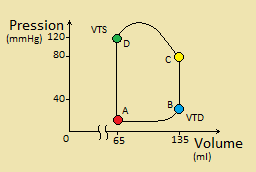 VTD: Volume Télé Diastolique
 VTS: Volume Télé Systolique
Relation longueur-tension (relation Frank-Starling)
Décrit l’effet de la longueur des cellules ventriculaires sur la force de contraction. 
La longueur du sarcomère est déterminée par le nombre maximal de ponts qui peuvent être formés entre les différentes fibres myocardiques. 
La tension maximale (force de contraction) engendrée dépend de la longueur du sarcomère.
Relation longueur-tension (relation Frank-Starling)
La relation Frank-Starling est le mécanisme qui adapte le débit cardiaque au retour veineux. 
Elle décrit l’augmentation du débit cardiaque (ou volume d’éjection) qui se produit en réponse à une augmentation de la pression veineuse de remplissage (ou volume télédiastolique).
Relation longueur-tension (relation Frank Starling)
Sachant que les ventricules ne se vident pas de leur sang pendant la contraction,
Une contraction plus puissante peut augmenter le volume d’éjection en augmentant la vidange ventriculaire. 
Le ventricule se contracte plus intensément en systole lorsque son remplissage a été plus important pendant la diastole précédente.
Relation longueur-tension (relation Frank-Starling)
Elle repose sur la relation longueur-tension de telle sorte que toute augmentation  du VTD entraine une augmentation de la longueur des fibres et par conséquent l’augmentation de la tension engendrée (force de contraction) et donc du volume d’éjection.
Longueur 
de fibres
Force de      contraction
VTD
Volume d’éjection
Relation longueur-tension (relation Frank Starling)
L’augmentation de la contractilité (inotropisme positif): entraine une augmentation du débit cardiaque pour toute valeur de la pression veineuse, la pression auriculaire droite ou du VTD

La diminution de la contractilité (inotropisme négatif): entraine une baisse du débit cardiaque pour toute valeur de la pression veineuse, la pression auriculaire droite ou du VTD
Relation longueur-tension (relation Frank Starling)
La postcharge : est équivalente à la pression aortique, elle s’oppose à l’écoulement sanguin et augmente quand la pression aortique augmente. 
La précharge du muscle ventriculaire : est équivalente au volume télédiastolique ou à la pression veineuse de remplissage. 
La vitesse de contraction à une longueur donnée du myocarde est maximale quand il n y a pas de postcharge
Courbes fonctionnelles
Ce sont des représentations simultanées du débit cardiaque et du retour veineux en fonction du volume télédiastolique et de la pression auriculaire droite.
Courbes fonctionnelles
La courbe fonctionnelle cardiaque 
(débit cardiaque)
Décrit la relation de Frank-Starling pour le ventricule 
C’est une conséquence de la relation longueur-tension dans les fibres musculaires cardiaques.
Montre que le débit cardiaque augmente en fonction du volume télédiastolique, 
Les changements du volume télédiastolique sont un mécanisme majeur de modification du débit cardiaque.
Courbes fonctionnelles
La courbe fonctionnelle vasculaire
Décrit la relation entre le retour veineux (ou débit à travers le système vasculaire) et la pression auriculaire droite.
Courbes fonctionnelles
La pression systémique moyenne
Mesurée quand le cœur est arrêté expérimentalement. 
Elle est égale à la pression auriculaire droite quand il n y a pas d’écoulement dans le système cardiovasculaire. 
Dans ces conditions le débit cardiaque et le retour veineux sont nuls et la pression est la même dans tout le système cardio-vasculaire.
Elle est accrue par toute augmentation du volume sanguin et est diminuée par toute diminution du volume sanguin.
Courbes fonctionnelles
La pente du la courbe fonctionnelle vasculaire
Est déterminée par la résistance dans tout le système vasculaire.
L’augmentation du retour veineux indique une baisse de la résistance périphérique totale RPT.
La baise de la RPT (par vasodilatation des artérioles) à pression auriculaire droite constante, entraine une augmentation du retour veineux, puisque la vasodilatation des artérioles permet au sang de s’écouler des artères vers les veines et en définitif vers l’oreillette droite.
Courbes fonctionnelles
Combinaison des courbes fonctionnelles cardiaque et vasculaire
Le point où les deux courbes se coupent est le point de l’équilibre ou le point de l’état stationnaire. 
L’équilibre a lieu quand le retour vineux est égal au débit cardiaque. 
Le débit cardiaque peut être changé en modifiant la courbe fonctionnelle cardiaque, la courbe fonctionnelle vasculaire ou les deux à la fois.
Courbes fonctionnelles
VARIATIONS DE LA CONTRACTILITE
Les agents inotropes positifs (ex : Digitaline) provoque une augmentation de la contractilité et par conséquent l’augmentation du débit cardiaque. 
Le point de l’équilibre se déplace vers un débit cardiaque plus élevé et une pression auriculaire droite correspondante plus basse.
Courbes fonctionnelles
VARIATIONS DE LA CONTRACTILITE
La pression auriculaire droite est abaissée parce qu’une quantité plus grande de sang est éjectée en dehors du cœur à chaque battement (augmentation du volume d’éjection). 
Les agents inotropes négatifs auront les effets inverses.
Courbes fonctionnelles
VARIATIONS Du VOLUME SANGUIN
L’augmentation du volume sanguin augmente la pression systémique moyenne déplaçant la courbe fonctionnelle vasculaire vers la droite parallèlement à elle-même. 
Un nouveau point d’équilibre est établi là où la pression auriculaire droite et débit sanguin sont tous deux accrus.
Courbes fonctionnelles
VARIATIONS Du VOLUME SANGUIN
La diminution du volume sanguin (ex : hémorragie) aurait des effets opposés : baisse de la pression systémique moyennes et déplacement de la courbe fonctionnelle vasculaire vers la gauche parallèlement à elle-même. 
Un nouveau point d’équilibre est établi là où la pression auriculaire droite et débit sanguin sont tous deux diminués.
Courbes fonctionnelles
VARIATIONS De LA RPT
Les changements de la RPT mortifient les deux courbes simultanément.
L’augmentation de la RPT provoque à la fois une baisse du débit cardiaque et du retour veineux.
Une RPT augmentée (vasoconstriction artériolaire)  aboutit à une baisse du retour veineux puisque le sang est retenu dans le versant artériel.
Courbes fonctionnelles
VARIATIONS De LA RPT
L’augmentation de la pression aortique (augmentation de la post charge)  entraine un déplacement vers le bas de la courbe fonctionnelle cardiaque, puisque le cœur pompe du sang contre une plus forte pression.
Courbes fonctionnelles
VARIATIONS De LA RPT
La diminution de la RPT provoque à la fois une hausse du débit cardiaque et du retour veineux. 
Une RPT abaissée (vasodilatation artériolaire)  aboutit à une augmentation du retour veineux puisque le sang s’écoule facilement du versant artériel au versant veineux et en définitif vers l’oreillette droite.
Courbes fonctionnelles
VARIATIONS De LA RPT
La baisse de la pression aortique (baisse de la post charge)  entraine un déplacement vers le haut de la courbe fonctionnelle cardiaque, puisque le cœur pompe du sang contre une plus faible pression. 
Du fait de ces modifications simultanées un nouveau point d’équilibre est établi là où le débit cardiaque et retour veineux sont tous les deux augmentés
Cycle cardiaque
Il décrit les différents événements électriques et mécaniques qui se produisent dans le cœur d’une manière cyclique.
Chaque cycle cardiaque dure environ 0,8 seconde
Les lignes verticales indiquent sept phases :
Cycle cardiaque
1. La systole auriculaire 

Fait suite à l’onde P
Contribue au remplissage ventriculaire mais ne lui ai pas indispensable.
Le remplissage du ventricule par la systole auriculaire est  l’origine du quatrième bruit du cœur inaudible chez l’adulte normal.
Cycle cardiaque
2. La contraction ventriculaire isovolumique
Commence après le début du complexe QRS.
Dès que la pression ventriculaire devient supérieur à la pression auriculaire les valves atrio-ventriculaires se ferment. 
Leur fermeture correspond au premier bruit du cœur.
Cycle cardiaque
2.La contraction ventriculaire isovolumique
La valve mitrale se ferme avant la valve tricuspide, le premier bruit du cœur du cœur peut ainsi être dédoublé. 
La pression ventriculaire augmente de façon isovolumique du fait de la contraction mais le sang n’est pas éjecté puisque la valve aortique est reste fermée.
Cycle cardiaque
3.Ejection ventriculaire rapide
La pression ventriculaire atteint sa valeur maximale.
Dès que la pression ventriculaire devient supérieure à la pression aortique la valvule aortique s’ouvre. 
Le gradient de pression entre le ventricule et la valve aortique provoque une éjection rapide du sang  dans l’aorte.
Le remplissage auriculaire commence.
Le début de l’onde T marque la fin de la contraction et la fin de l’éjection ventriculaire rapide.
Cycle cardiaque
4.Ejection ventriculaire lente 
Le ventricule continu à éjecter du sang mais de façon plus lente 
La pression ventriculaire commence à chuter 
La pression aortique chute aussi parce que le sang s’écoule rapidement des grosses artères vers les plus petites.
Le remplissage auriculaire continue.
Cycle cardiaque
5.La relaxation ventriculaire isovolumique
La repolarisation des ventricules est achevée.
La valve aortique se ferme suivi par la fermeture de la valve pulmonaire. 
La fermeture des deux valves semi-lumaire correspond au deuxième bruit du cœur. 
Les valves atrio-ventriculaires restent fermées.
La pression ventriculaire  chute rapidement car  le ventricule est maintenant relâché. 
Et le volume ventriculaire reste constant parce que les valves restent fermées.
Cycle cardiaque
6.Le remplissage ventriculaire rapide
Dès que la pression ventriculaire  chute au dessous de la pression auriculaire, la valve mitrale s’ouvre et le ventricule gauche commence  se remplir.
La pression aortique continue à baisser puisque le sang continue à s’écouler vers les petites artères.
L’écoulement rapide du sang des oreillettes vers les ventricules provoque le troisième bruit du cœur qui physiologique chez l’enfant mais associé à une affection chez l’adule.
Cycle cardiaque
7.Le remplissage ventriculaire lent (Diastasis)
Le ventricule continue à se remplir mais plus lentement
La durée du diastasis dépend de la fréquence cardiaque. 
L’augmentation de la fréquence cardiaque réduit le temps de remplissage ventriculaire.
Régulation de la pression artérielle
Le baro-reflexe 
Le système Rénine-Angiotensine-Aldostérone
L’ischémie cérébrale 
Les chémorécepteurs carotidiens et aortiques 
La vasopressine (hormone antidiurétique ADH)
Le peptide natriurétique auriculaire (PNA)
Régulation de la pression artérielle
Présentation du baro-reflexe 
Le baro-reflexe comprend des mécanismes nerveux rapides. 
Il est responsable de la régulation minute par minute de la pression artérielle. 
Les barorécepteurs sont des récepteurs d’étirement  localisés dans les parois du sinus carotidiens près de la bifurcation des artères carotides communes. 
Les barorécepteurs sont surtout sensibles aux variations de la pression artérielle 
Une PA rapidement croissante déclenche une réponse plus importante qu’une pression élevée mais constante.
Régulation de la pression artérielle
Mécanisme du baro-reflexe

D’autres barorécepteurs situés dans l’arc aortique répondent aux augmentations mais non aux baisses de la PA.
L’étirement des barorécepteurs stimule le nerf hypoglosse qui conduit l’information au centre vasomoteur du tronc cérébral.
Le point de référence pour la PA moyenne dans le centre vasomoteur est 100mmHg. 
Quand la PA dépasse cette valeur le centre vasomoteur coordonne pour la réduire  par une série de réponses du système nerveux autonome.
Régulation de la pression artérielle
Mécanisme du baro-reflexe

Les réponses sont constituées par une augmentation de l’action parasympathique sur le cœur et une diminution de l’action sympathique sur le cœur et les vaisseaux sanguins.
Régulation de la pression artérielle
Mécanisme du baro-reflexe 
Les quatre actions suivantes  associées restaurent la PA:
Diminution de la fréquence cardiaque : résultat de l’augmentation du tonus parasympathique cardiaque  et d’une baisse du tonus sympathique cardiaque.
Diminution de la contractilité : résultat d’une baisse du tonus sympathique cardiaque, associé à la baisse de la fréquence cardiaque, elle aboutie à une baisse du débit cardiaque entrainant une chute de la PA.
Diminution de la vasoconstriction des artérioles : résultant d’une baisse de l’activité sympathique vasculaire. La RPT diminue donc abaissant ainsi la PA.
Diminution de la vasoconstriction des veines : relâchement veineux résultant d’une baisse de l’action  sympathique vasculaire. Il y a augmentation du volume sanguin à basse pression (non contraint) et la pression systémique moyenne diminue par conséquent.
Le baro-reflexe est un système à rétro-action à effet négatif
Régulation de la pression artérielle
Baro-reflexe
Hémorragie aigue
Baisse de la pression artérielle moyenne
Baisse de l’étirement des barorécepteurs du sinus carotidien
Baisse de l’action parasympathique cardiaque
Augmentation de l’action sympathique cardiaque et vasculaire
Augmentation de la pression artérielle moyenne
Régulation de la pression artérielle
Le système Rénine-Angiotensine-Aldostérone

Est un système hormonal lent intervenant dans la régulation à long terme de la pression artérielle par ajustement du volume sanguin.
Une baisse de pression de perfusion rénale provoque une libération de la rénine enclenchant ainsi le système Rénine-Angiotensine-Aldostérone. 
L’angiotensine II a deux actions : elle stimule la libération de l’aldostérone par la corticosurrénale et provoque la vasoconstriction des artérioles augmentant ainsi la RPT.
L’aldostérone  augmente la réabsorption de Na et d’eau par le tube distal augmentant ainsi le volume sanguin et par conséquent la PA.
Hémorragie aigue
Baisse de la pression artérielle
Baisse de la pression de perfusion rénale
Sécrétion de la rénine par les cellules juxtaglomérulaires
Activation du système SRAA
Sécrétion de l’angiotensine II
Sécrétion d’aldostérone
Réabsorption d’eau et de sel
Vasoconstriction artériolaire
Augmentation du volume sanguin
Augmentation de la RPT
Augmentation de la pression artérielle
Régulation de la pression artérielle
L’ischémie cérébrale
Dans le cas d’une ischémie cérébrale les concentrations du CO2 et d’ H+ dans le tissu cérébral augmentent. 
Les chémorécepteurs du centre vasomoteur répondent en augmentant à la fois l’activité sympathique et parasympathique. 
La contractilité et la RPT augmentent mais la fréquence cardiaque diminue du fait de la domination du l’action parasympathique. 
Dans ce cas la pression artérielle peut augmenter jusqu’à mettre la vie du sujet en danger.
Du fait de la vasoconstriction périphérique le débit des autres organes est significativement diminué pour tenter de préserver l’apport sanguin au cerveau.
Régulation de la pression artérielle
Les chémorécepteurs carotidiens et aortiques
 
Ils sont situés près de la bifurcation des artères carotides communes et le long de l’arc aortique. 
Ces chémorécepteurs ont des consommations très élevées en O2 et sont donc très sensibles à l’hypoxie. 
La baisse de la PA entraine la réduction de l’apport en O2 aux chémorécepteurs qui envoient alors une information au centre vasomoteur pour stimuler les mécanismes régulateurs de la PA.
Régulation de la pression artérielle
La vasopressine (ADH)

Est impliquée dans la régulation de la PA en réponse à une hémorragie mais pas dans la régulation minute par minute de la pression sanguine normale. 
La baisse du volume sanguin (hypovolémie) détectée par des récepteurs situés au niveau des oreillettes provoque la libération de l’ADH.
 l’ADH est un puissant vasoconstricteur qui augmente la RPT ainsi que la réabsorption d’eau au niveau du TCD et les canaux collecteurs du rein.
Régulation de la pression artérielle
Le peptide natriurétique auriculaire (PNA)

Libéré par les oreillettes en réponse à une augmentation de la pression auriculaire. 
Le PNA est un puissant inhibiteur de la contraction du muscle lisse vasculaire provoquant une dilatation des artérioles et une baisse de la RPT.
 Le PNA inhibe la sécrétion de la rénine et provoque l’excrétion d’une quantité accrue de sel et d’eau par les reins ce qui réduit le volume sanguin et tend à rabaisser la pression artérielle vers sa valeur normale.
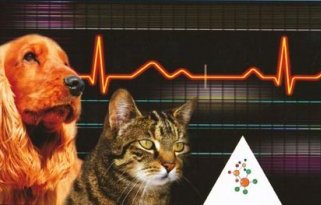 Fin…